M-Hand lntelligent Scalp Massager
Application Scenes: Office, Travel and Home
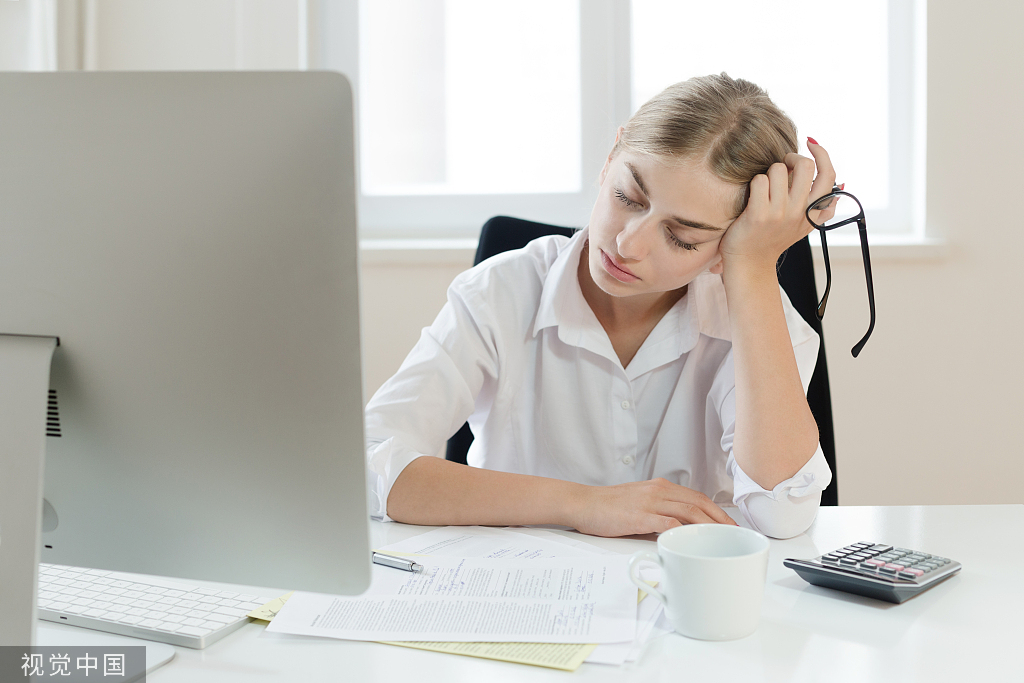 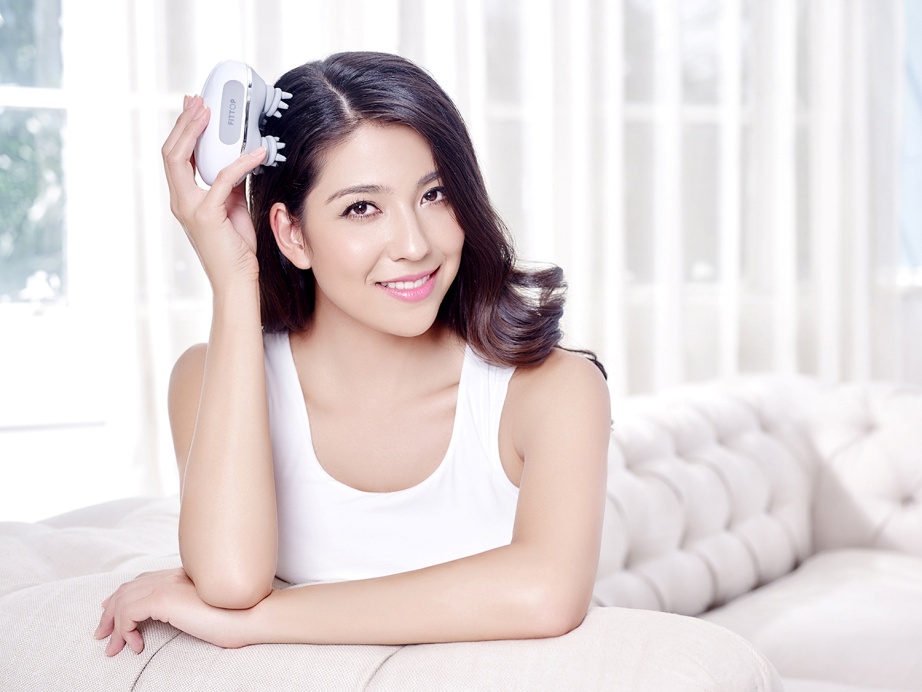 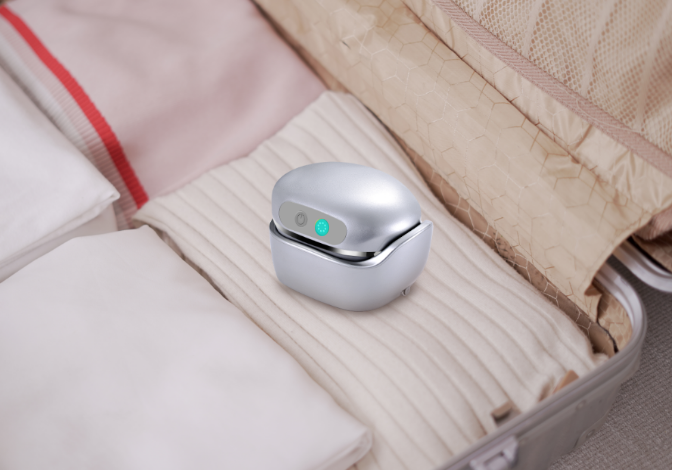 Office massage can relieve head fatigue and make the mind clearer
When traveling, bring it to relieve head fatigue
Use at home to help with scalp massages
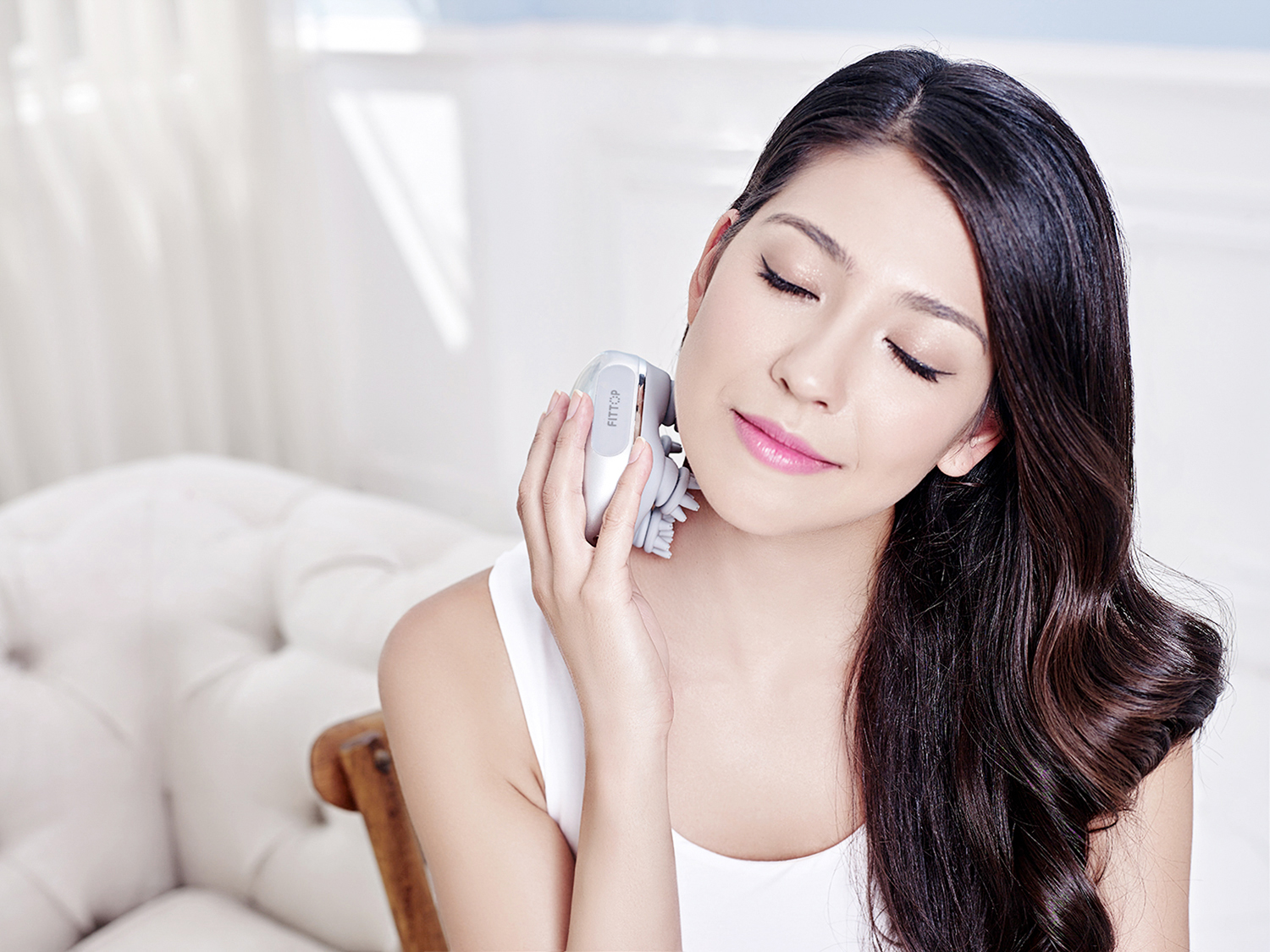 Attractive buying proposition
◎  Office massage relieves head fatigue and makes the  
    mind clearer
◎  When traveling, bring it to relieve head fatigue
◎  Enjoy a scalp massage at home
◎  Alleviate stay up late overtime dizziness, headache    
    and poor spirit
◎  Alleviates scalp problems and reduces hair loss
◎  Relieve insomnia anxiety due to overwork mental 
   overdraft pressure
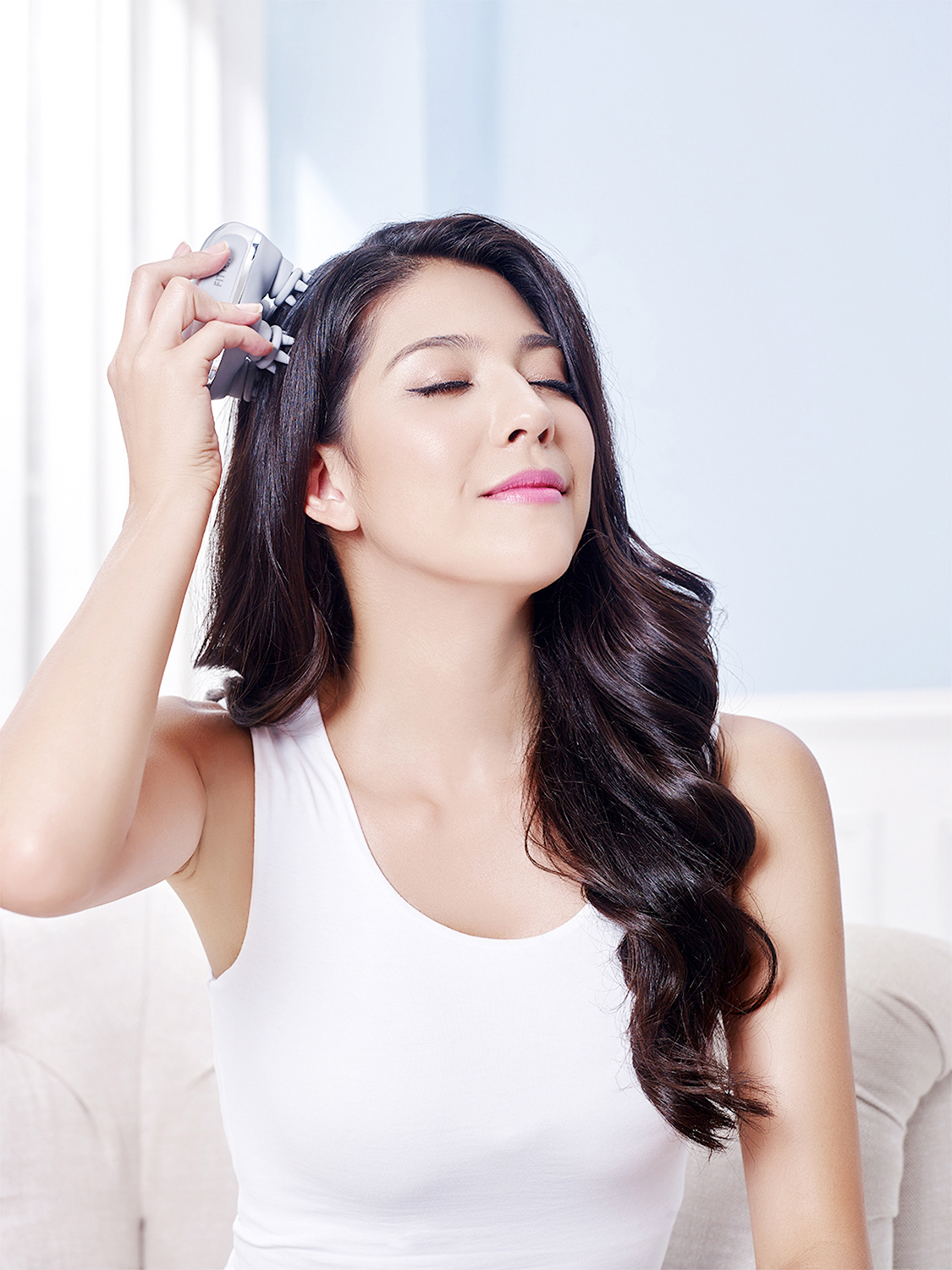 Hand-like flexible grip
Relaxing head massage
The 4 heads 28 handles cambered claw to fit the scalp perfectly, and it is truly hand-like flexible grip. Ten minutes a day, it releases work pressure, life pressure, and relieves headaches and dizziness.
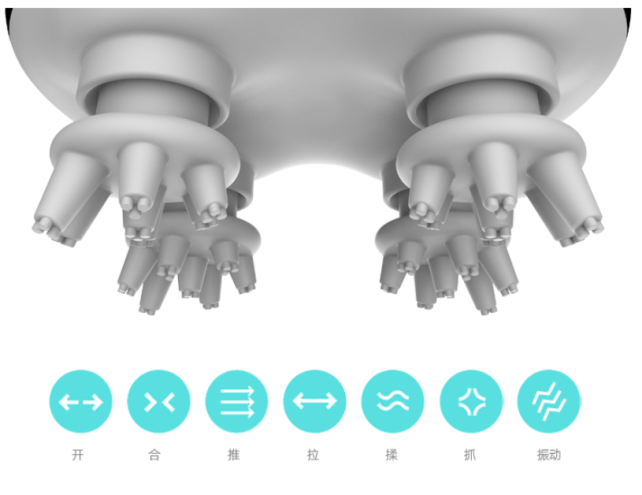 IPX7 waterproof 
It is safe and waterproof, can withstand soaking, can be used under water and in the bathroom, it can meet your demand anytime and anywhere.
3 modes, 2 speeds
Kneading  massage
Vibrating+Kneading  massage
Vibrating massage
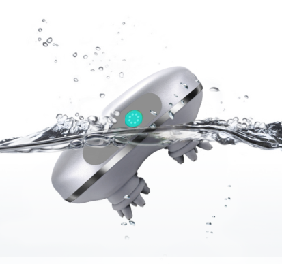 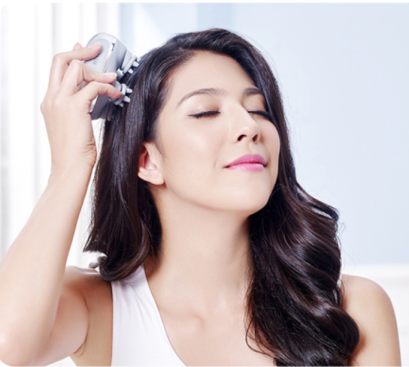 Utility model patented massage claw
4 imitation massage heads/28 massage handles/84 independent contacts
M-Hand imitates 4 manual massage methods through 84 independent contacts.
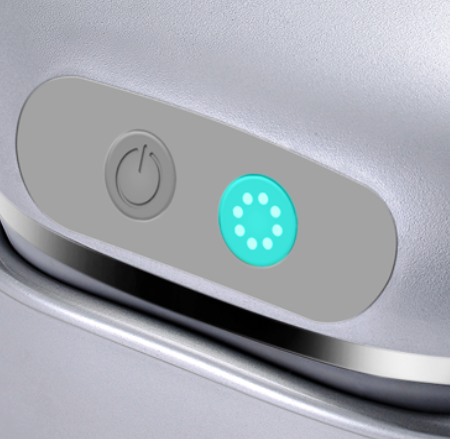 Easy and convenient to use
Smart 15-minute timing
Blue button mode two speeds adjustable to switch.
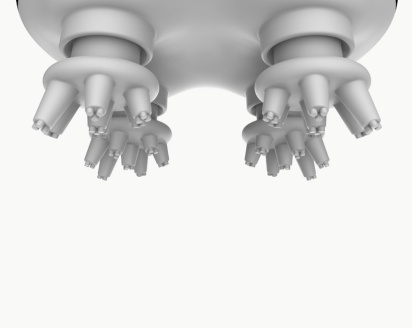 Small and portable
Good companion for travel, easy to carry
Enjoy a convenient massage anytime and anywhere.
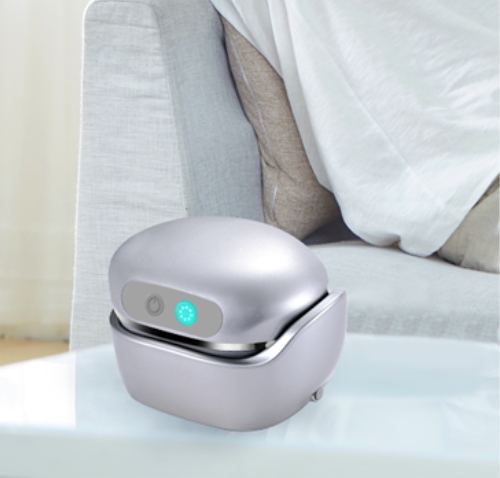 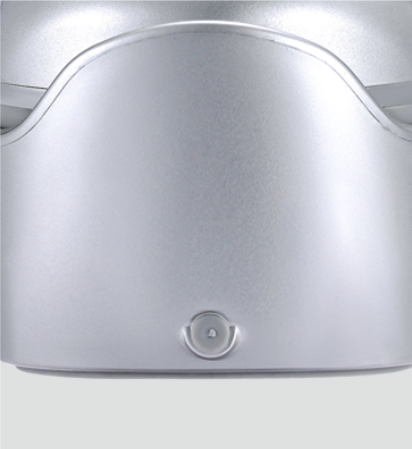 Simple Charging base  
The base the same as a charging base
Magnetic non-hole charging, safe and waterproof.
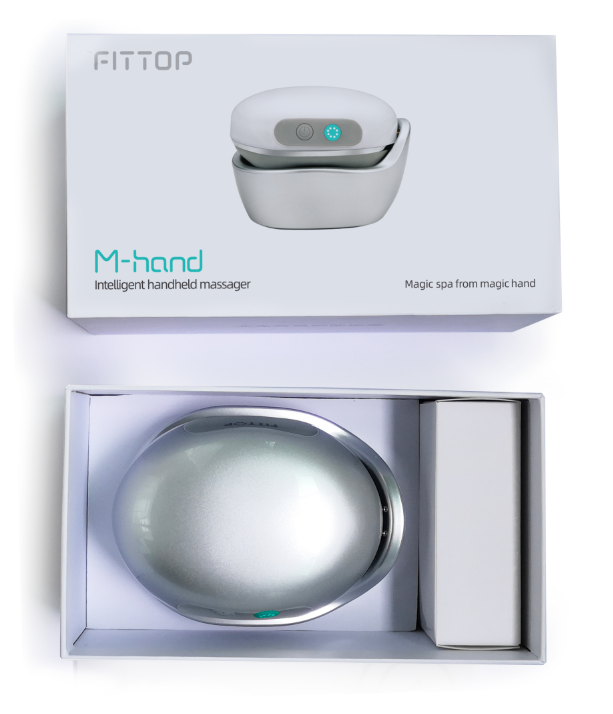 Parameters and Package
Product size: 114.5*86*74.5mm
Product weight: About 0.37kg
Rated power: 5W
Battery: Built-in 3.7V high capacity lithium ion battery
Massage method: Kneading, Vibrating
Application: Head, neck and shoulders and other soft parts of the body
Special features : Function buttons, waterproof, wireless, portable, travel lock
Auto-timing: 15 minutes
Control mode: Intelligent button control
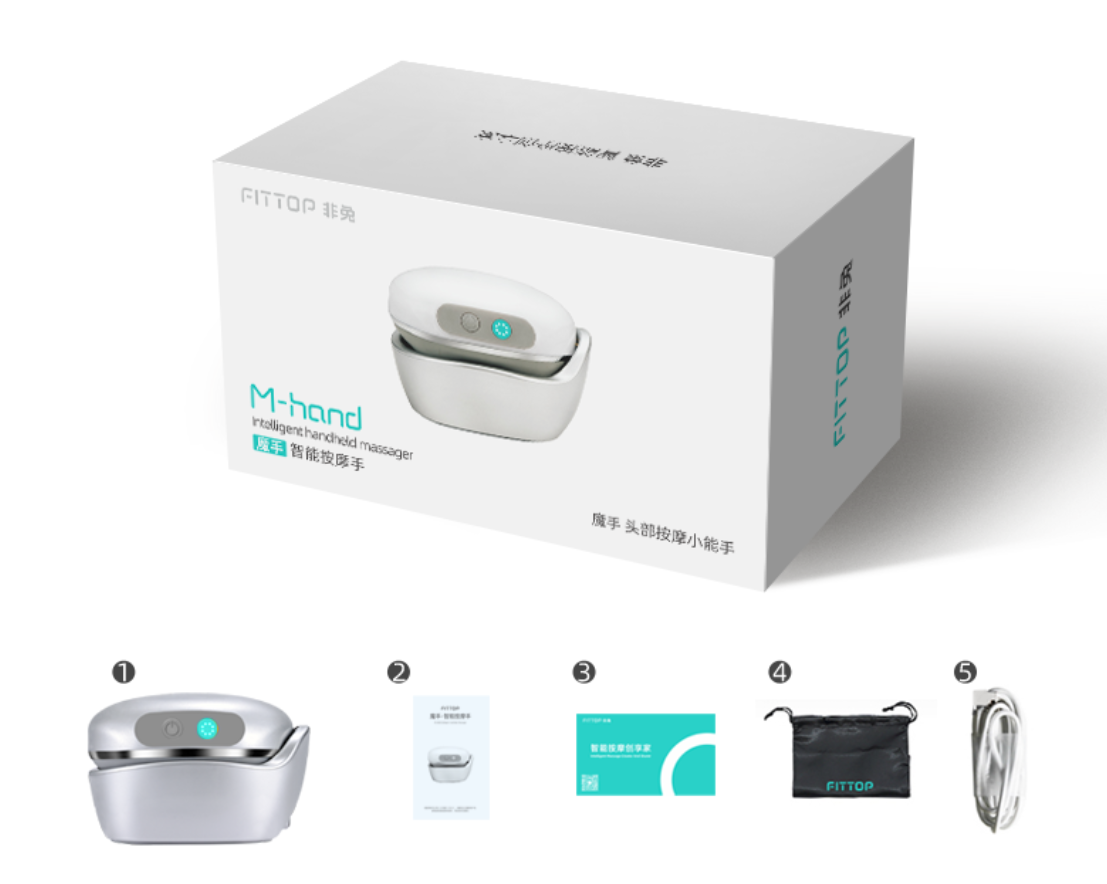 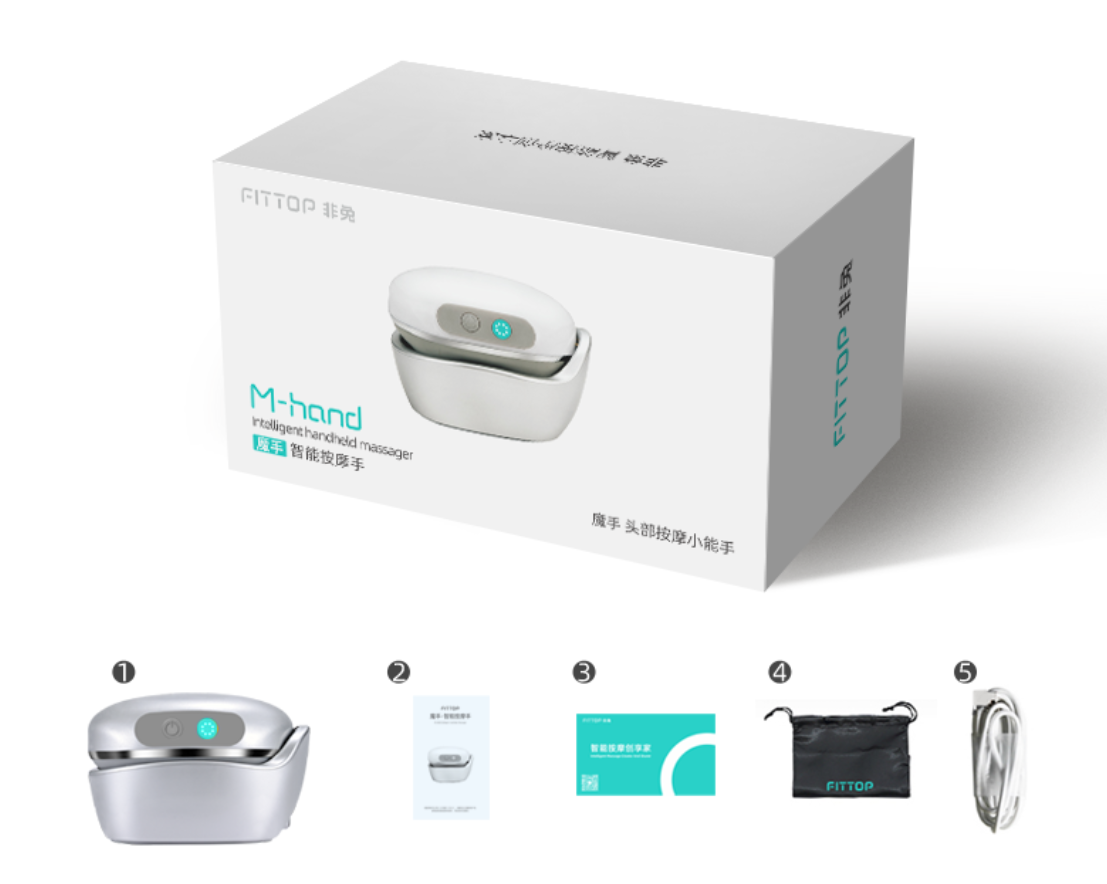 Product            User manual      Satin bag       Charging cable